Desalination and Long-Haul Transfer as a Drinking Water Supply
Ashlynn StillwellDecember 4, 2008CE394K: GIS for Water Resources
http://www.webberenergygroup.com
Outline
Background on Desalination
Purpose of Project
Assumptions
Case Study Map
Results and Discussion
Implications
Questions
Background on Desalination
Treats brackish water or seawater to potable quality
Types of desalination
Multi-effect distillation
Multi-stage flash
Reverse osmosis
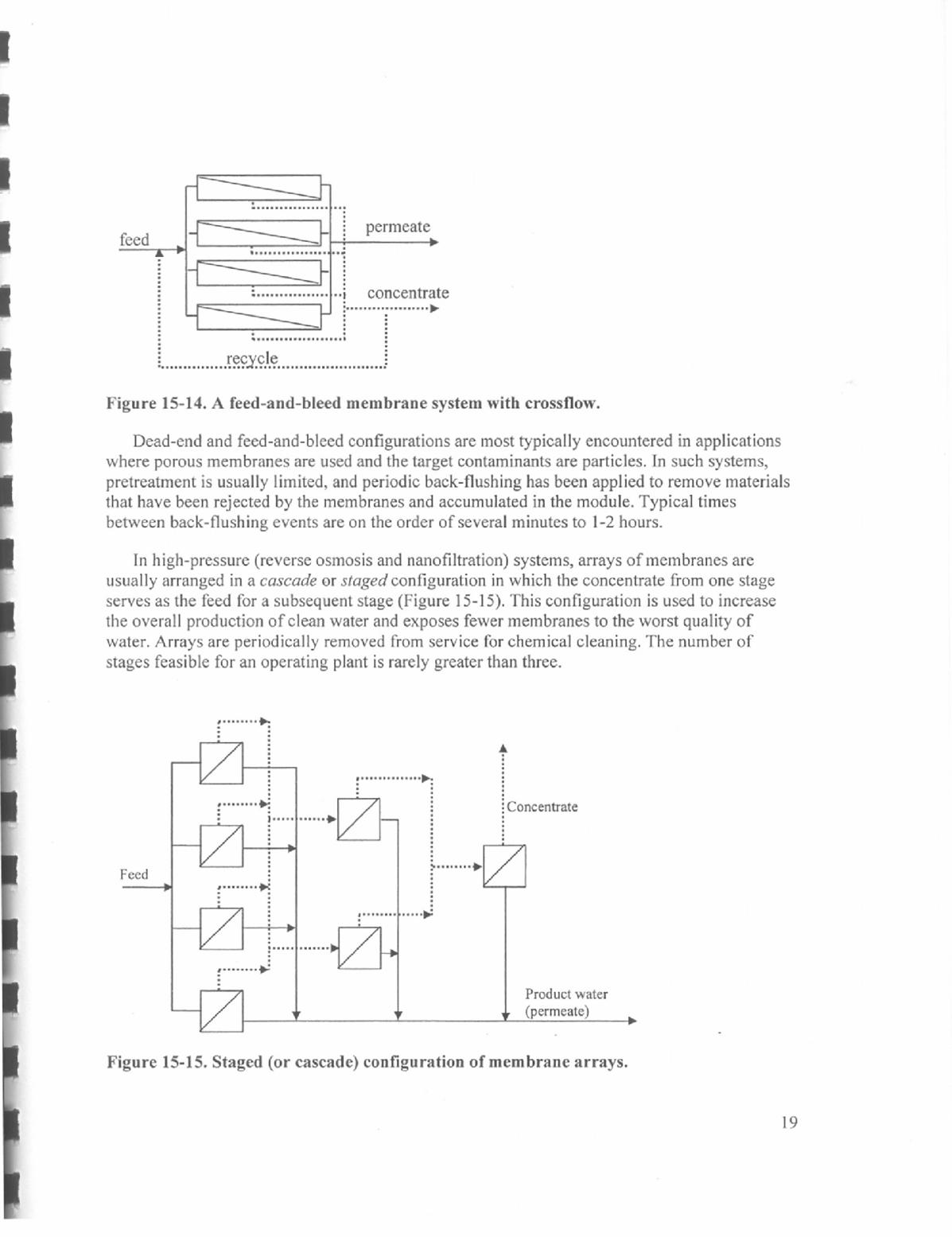 Source:  Lawler & Benjamin
Purpose of Project
Dallas-Fort Worth Metroplex is growing
Metro statistical area:  5.6 million people (2003)
Dallas water use:  238 gal/person/day
Fort Worth water use:  177 gal/person/day
Population increases 2% annually, on average
Depleted water supplies
Looking toward alternative supplies
Assumptions
20 MGD desalination facility
Sufficient for 100,000 people at current DFW water use
Real estate available
No financial consideration – energy only
Pipe friction factors based on laminar flow
Desalination and Long-Haul Transfer Map
Straight Pipeline from Houston to Dallas-Fort Worth
DEM and Cumulative Elevation Changes
Straight Pipeline from Houston to Dallas-Fort Worth
Cumulative elevation change:  700 m (2,300 ft)
Pipeline length:413 km(257 mi)
Desalination and Long-Haul Transfer Map
Right-of-Way Pipeline from Houston to Dallas-Fort Worth
DEM and Cumulative Elevation Changes
Right-of-Way Pipeline from Houston to Dallas-Fort Worth
Cumulative elevation change:  745 m (2,400 ft)
Pipeline length:486 km(302 mi)
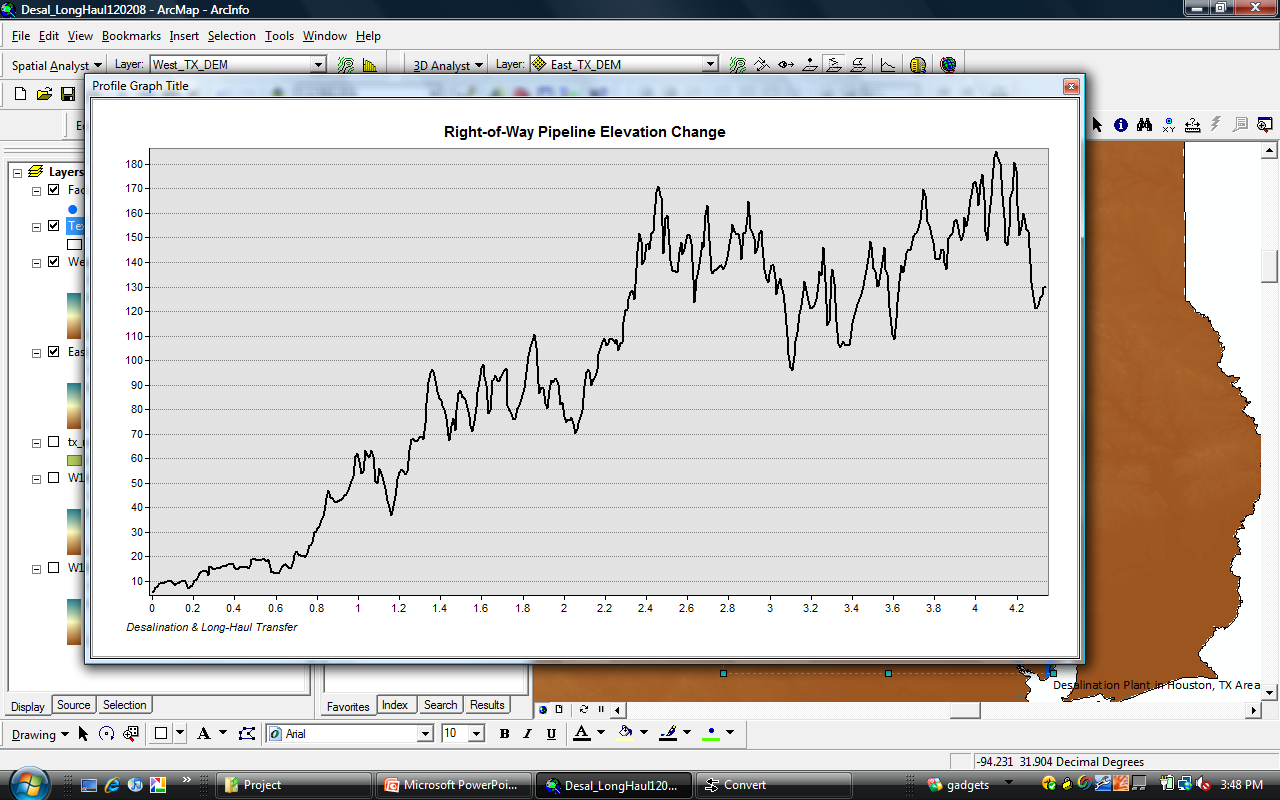 Energy Requirements for Desalination and Long-Haul Transfer
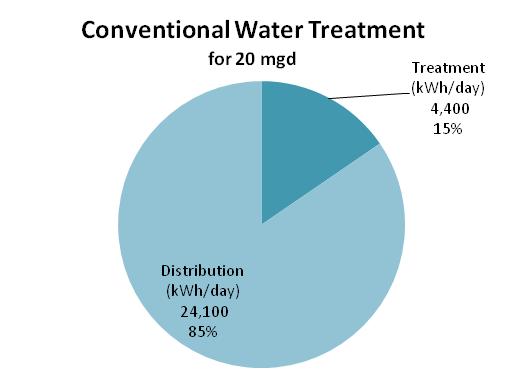 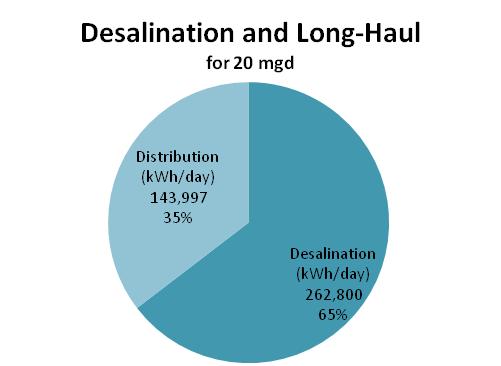 Total:  407,000 kWh/day
Total:  28,500 kWh/day
Air Emissions from Energy Production
407,000 kWh/day
Electricity generated by coal:
933,000 lbs CO2
2,700 lbs SO2
2,000 lbs NOx
Electricity generated by natural gas:
466,000 lbs CO2
407 lbs SO2
12 lbs NOx
Implications for Energy and Water Policy
Desalination scenario requires 14 times more energy than standard water treatment
Additional environmental concerns over disposal of concentrate
“Alternative” water supply – Conservation
Water Conservation Implementation Task Force recommends 140 gal/person/day
Saving water saves energy
Questions?
END
Ashlynn Stillwell Graduate Research AssistantCockrell School of EngineeringDepartment of Environmental & Water Resources EngineeringLyndon B. Johnson School of Public Affairs
University of Texas at Austin
ashlynn.holman@mail.utexas.edu 
http://www.webberenergygroup.com